MENYUSUN  KERTAS  KERJA
NERACA LAJUR
Neraca Lajur (worksheet) adalah kertas kerja (working paper) yang bisa digunakan akuntan untuk mengikhtisarkan ayat jurnal penyesuaian dan saldo akun untuk penyesuaian laporan keuangan.
Atau kertas berkolom yang digunakan sebagai kertas kerja dalam penyusunan laporan keuangan.
Penggunaan neraca lajur dapat mengurangi kesalahan terlupakannya salah satu ayat jurnal penyesuaian yang harus dilakukan.
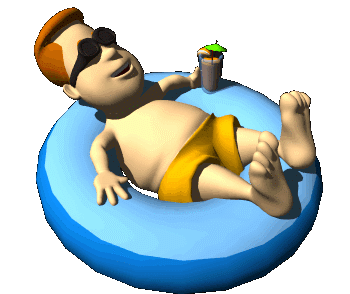 Neraca lajur terdiri atas 5 bagian, yaitu:
Neraca Saldo
Ayat Jurnal Penyesuaian
Neraca Saldo Yang Telah Disesuaikan
Laporan Laba Rugi
Neraca
Neraca Saldo
Neraca Saldo (trial balance) adalah merupakan neraca sisa atau neraca percobaan yang mana berisi daftar saldo akun-akun yang ada dalam buku besar perusahaan pada suatu saat tertentu.
Neraca saldo merupakan titik awal yang baik untuk penyusunan laporan keuangan.
Banyak dari jumlah yang dicantumkan di dalamnya dapat langsung disajikan dalam neraca, laporan laba-rugi dan laporan perubahan modal
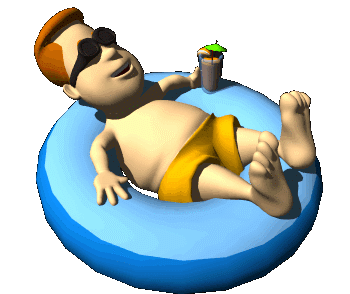 Neraca Saldo Disesuaikan
Pada kolom neraca saldo disesuaikan menunjukkan neraca saldo setelah disesuaikan dengan jurnal penyesuaian.
Saldonya sudah mencerminkan keadaan perusahaan yang sebenarnya.
Angka-angka dalam kolom ini diperoleh dengan jalan menambah atau mengurangkan angka-angka yang terdapat dalam kolom jurnal penyesuaian pada angka-angka yang terdapat dalam neraca saldo.
Saldo akun-akun yang tidak terpengaruh oleh jurnal penyesuaian, langsung dipindahkan ke kolom neraca saldo disesuaikan
Contoh Soal :
Informasi tambahan:
Tarif premi asuransi adalah Rp. 400.000,- per bulan. 
Perlengkapan yang tersisa di gudang pada tanggal 31 Maret 2006, Rp. 2.000.000,-.
Penyusutan peralatan per bulan Rp. 1.800.000,-.
Bunga yang masih harus dibayar atas utang wesel per 31 Maret 2006 adalah Rp. 1.000.000,-.
Pertanyaan:
Buatlah neraca lajur.

Buatlah laporan keuangan.
Jawaban :
Buat Jurnal  Penyesuaian:
Beban asuransi				400
		Asuransi dibayar dimuka			400

Beban Perlengkapan				600
		Perlengkapan				600

Depresiasi Peralatan				1.800
		Peralatan					1.800

Beban Bunga					1.000
		Hutang Bunga				1.000
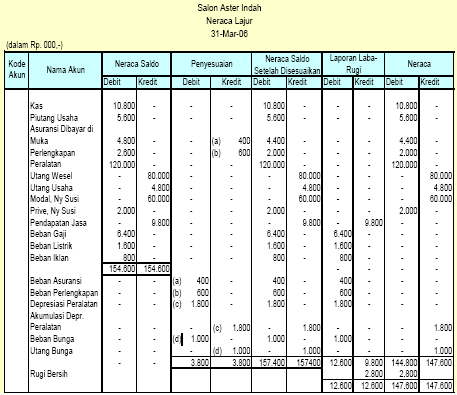